The Hellenistic Period (332-30)
Argead Dynasty (332-309)
Alexander the Great (332-323)
Philip III Arrhidaeus (323-317)
Alexander IV (316-309)
Key Terms
Alexander the Great
Philip III Arrhidaeus
Perdiccas
Alexander IV
Siwa
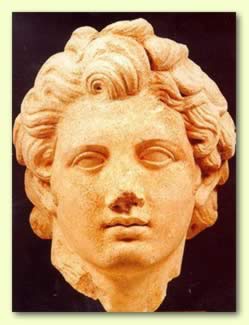 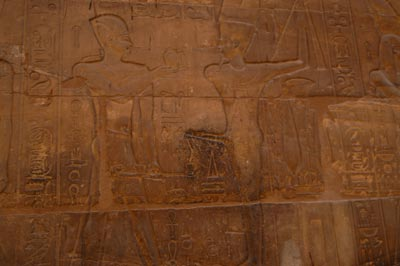 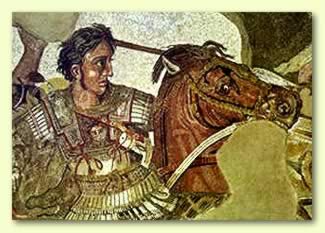 Temple of the Oracle of Amun at the Siwa Oasis
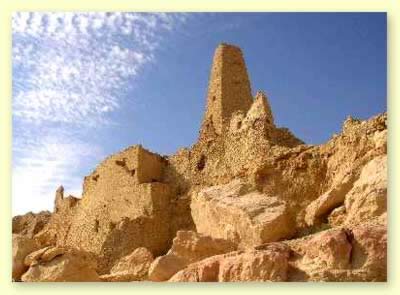 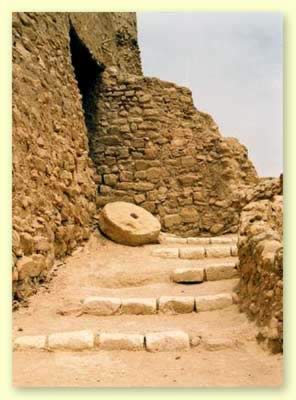 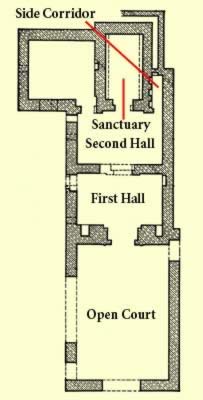 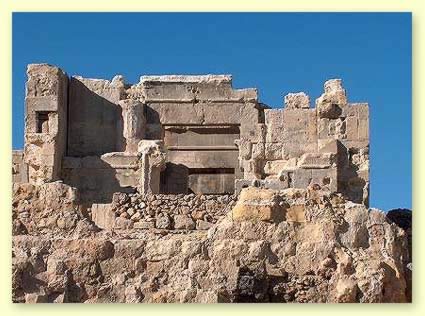 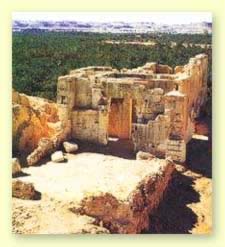 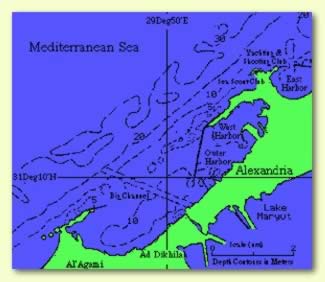 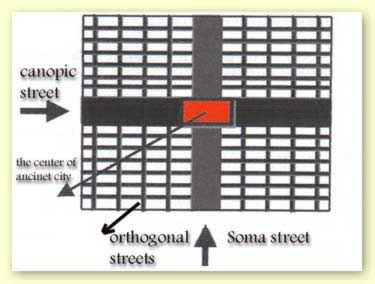 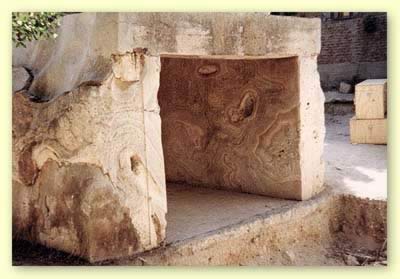 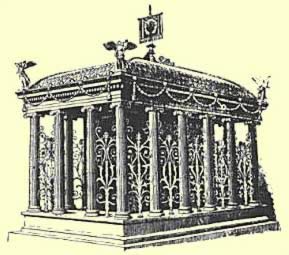 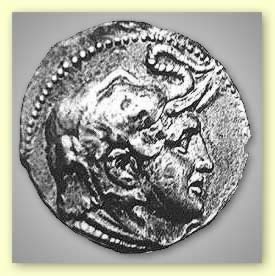 The Hellenistic Period (332-30)
Ptolemaic Dynasty (309-30)
Ptolemy I Soter (309-282)
Key Terms
Ptolemy I Soter
Diadochi
Serapis
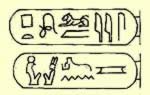 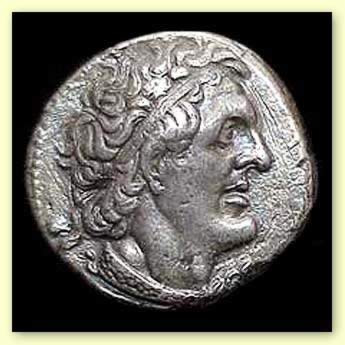 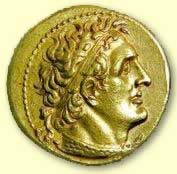 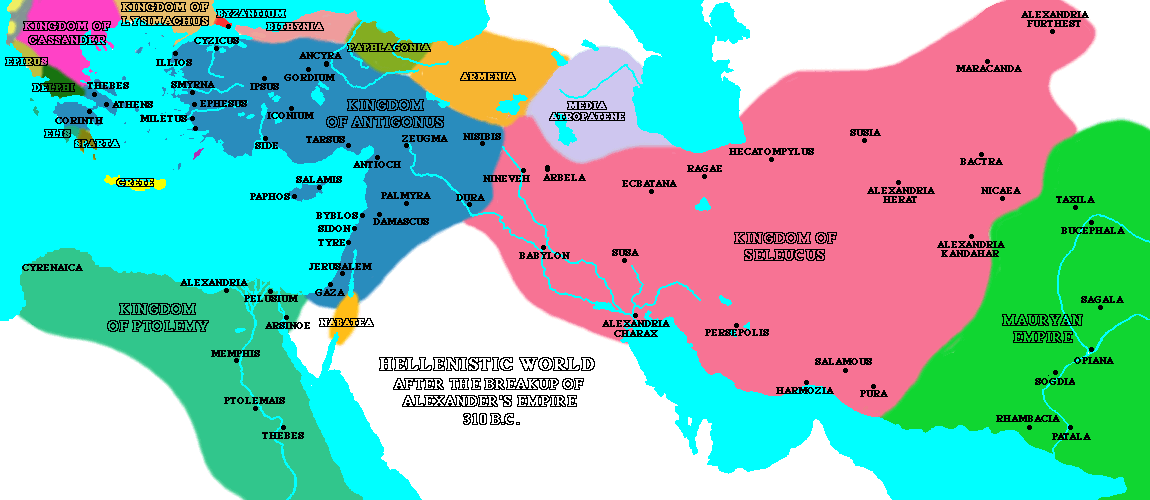 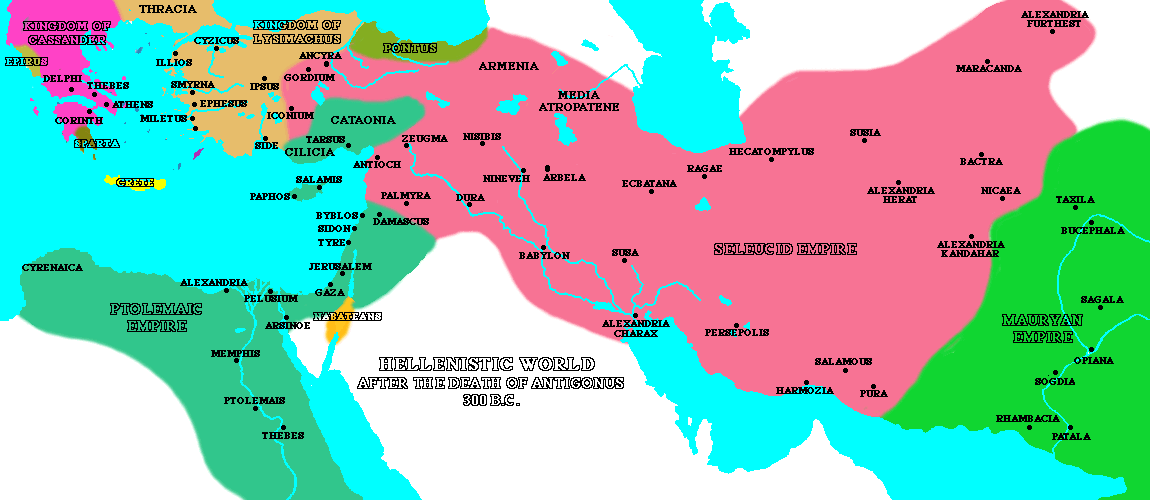 Serapis
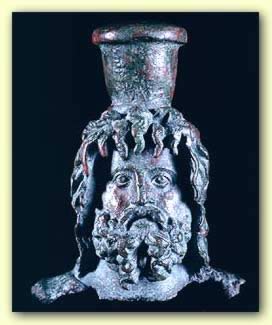 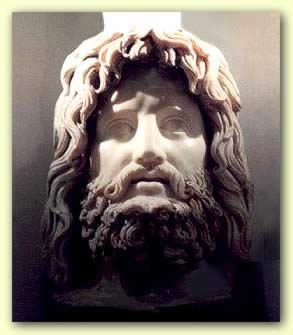 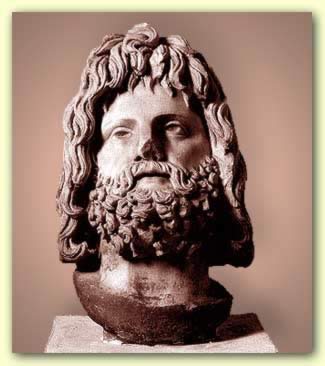 The Hellenistic Period (332-30)
Ptolemy II Philadelphos (285-246)
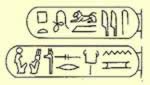 Key Terms
Ptolemy II Philadelphos
Arsinoe II
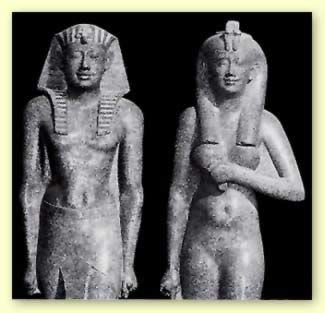 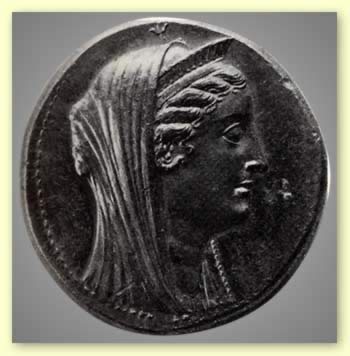 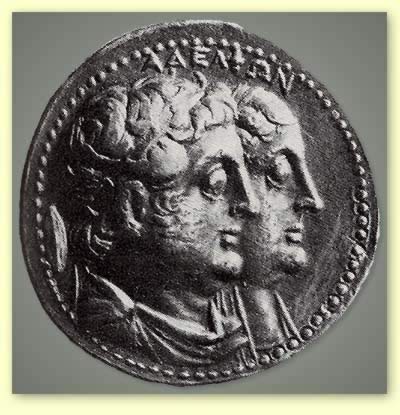 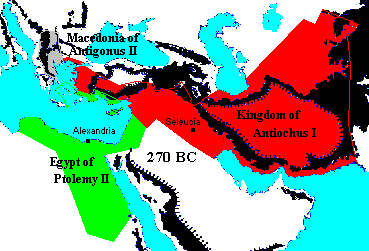 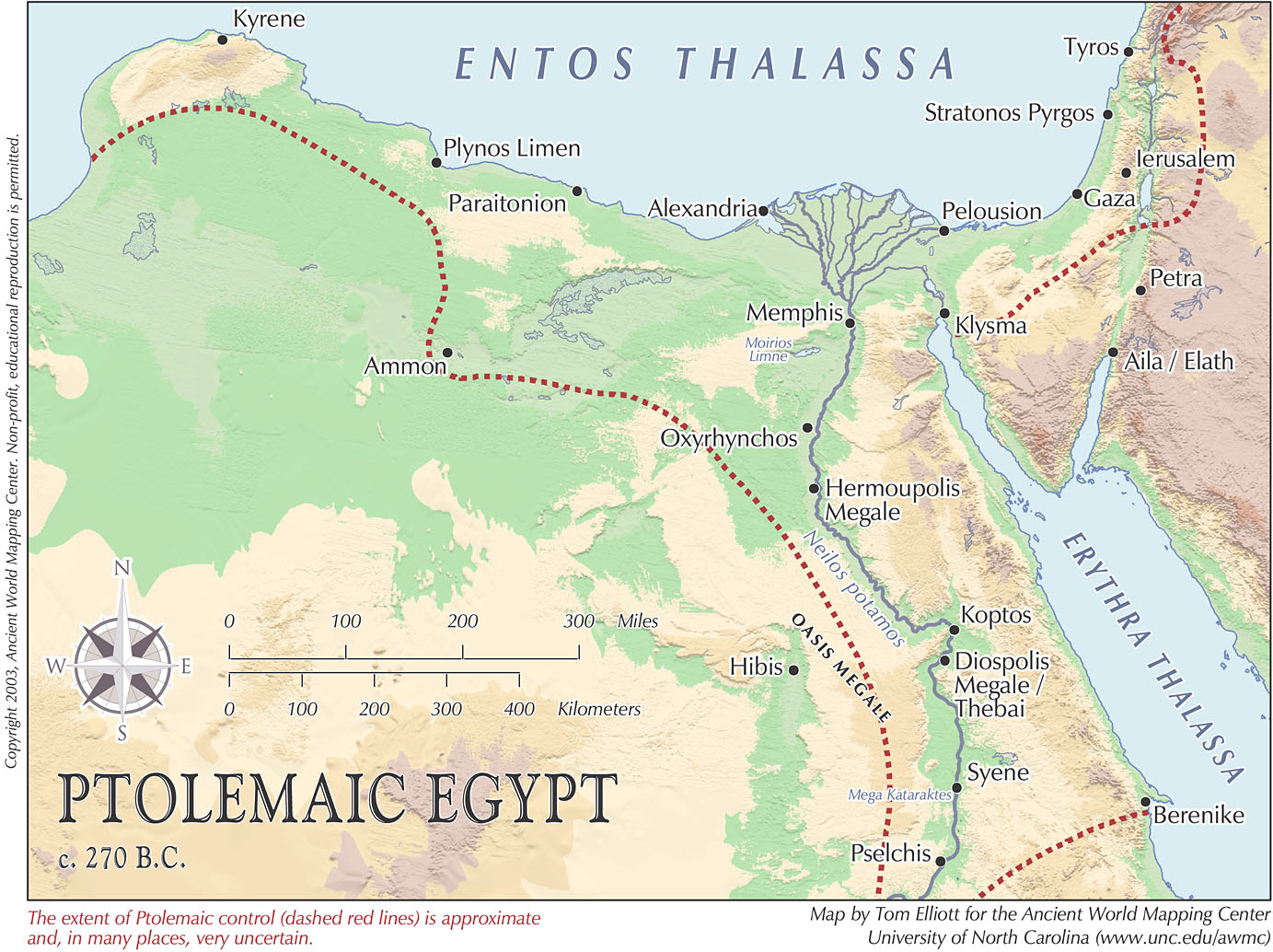 Alexandria
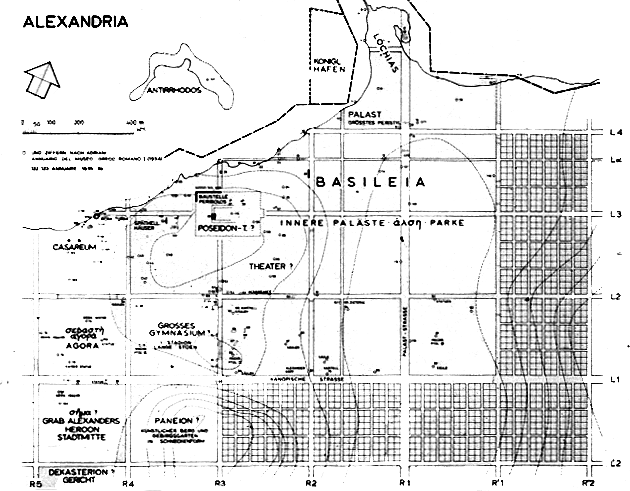 Alexandria
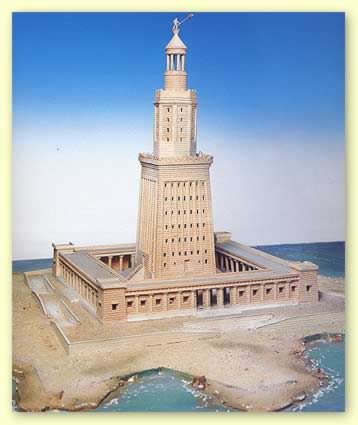 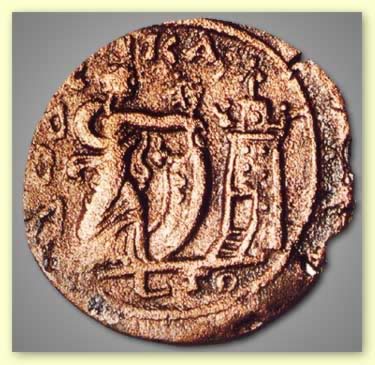 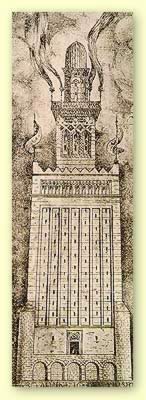 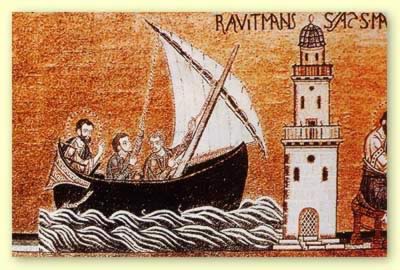 Alexandria
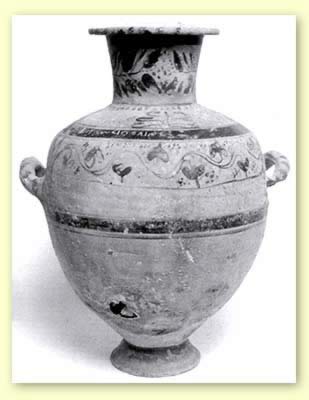 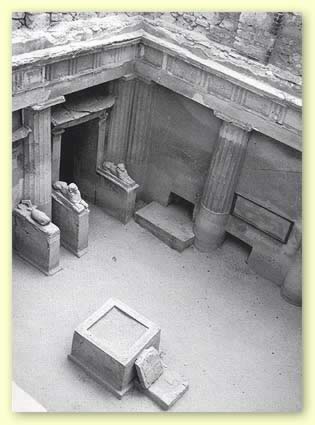 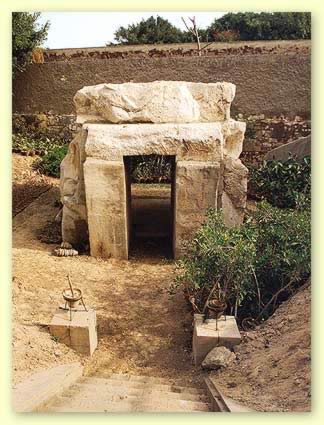 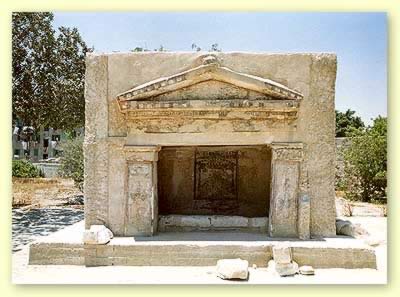 Alexandria
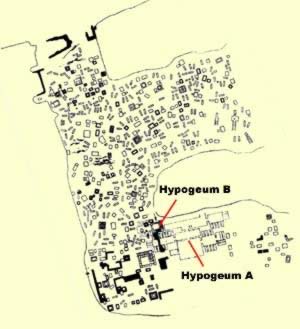 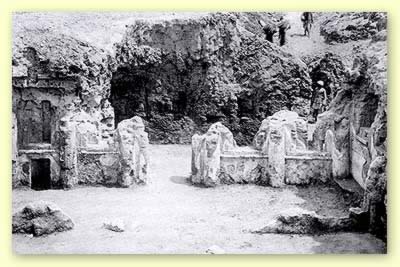 Above: Hypogeum A just after it was discoveredBelow: Hypogeum A Today
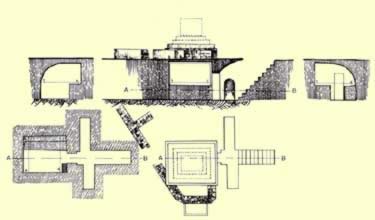 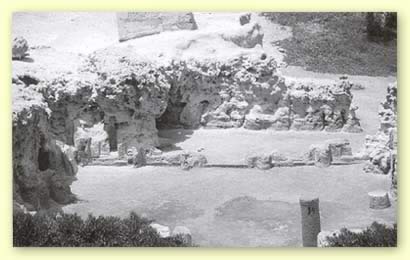 Alexandria
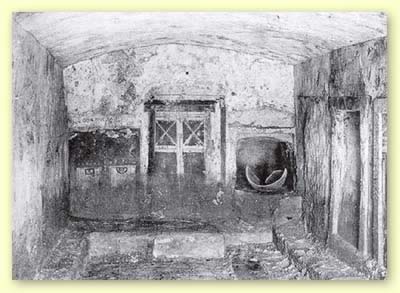 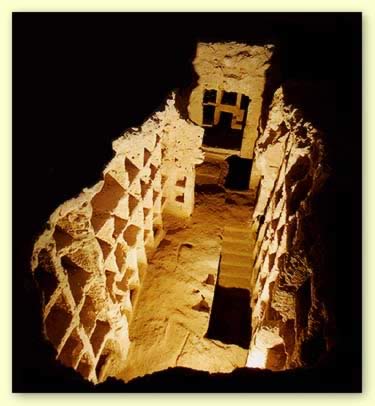 Ideology of Kingship
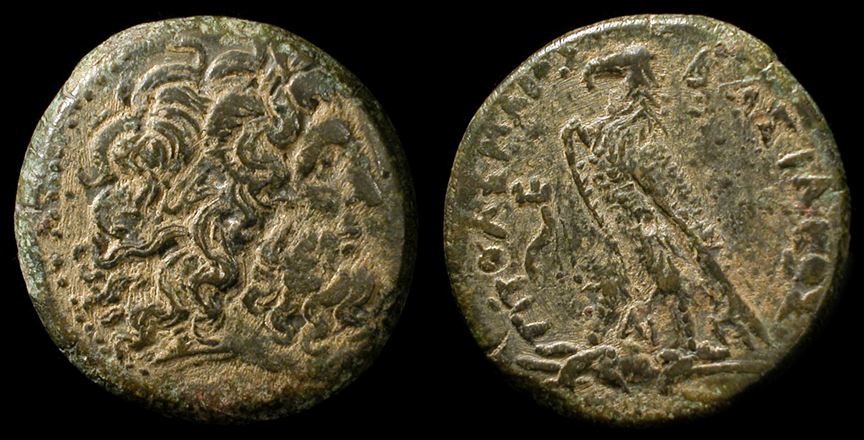 Key Terms
Ptolemaia
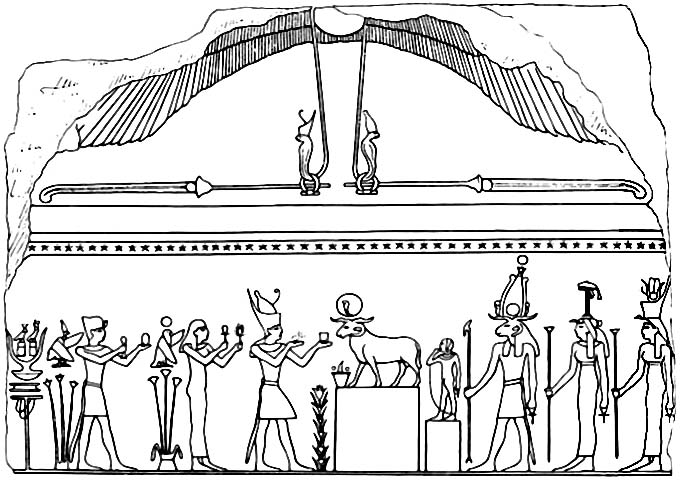 Coin of Ptolemy III
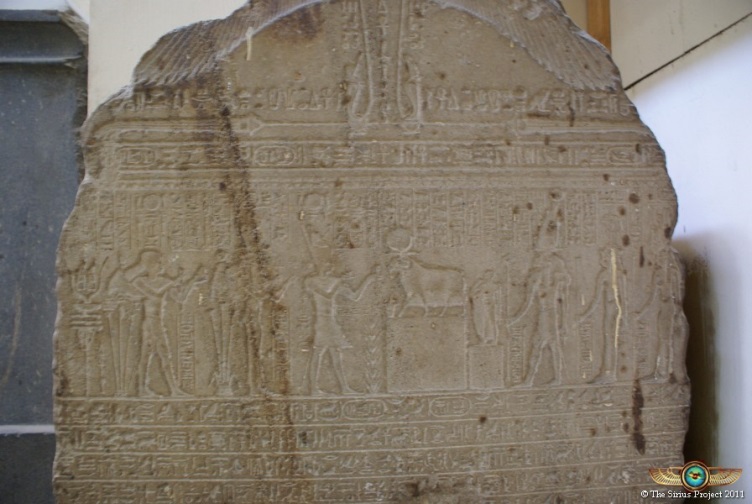 Mendes Stela
Women in Ptolemaic Egypt
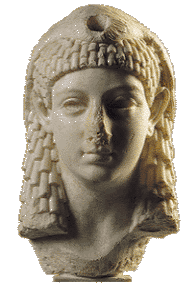 The Family
Marriage and Divorce
Soldiers’ Wives
Ptolemaic Queens
Mistresses of the Ptolemies
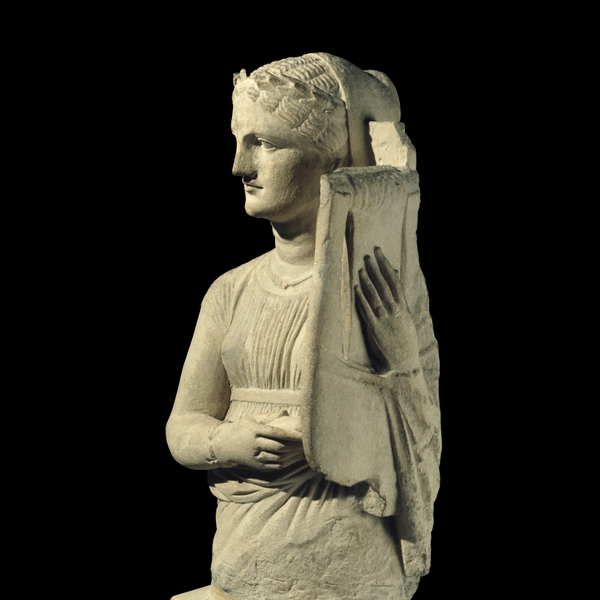 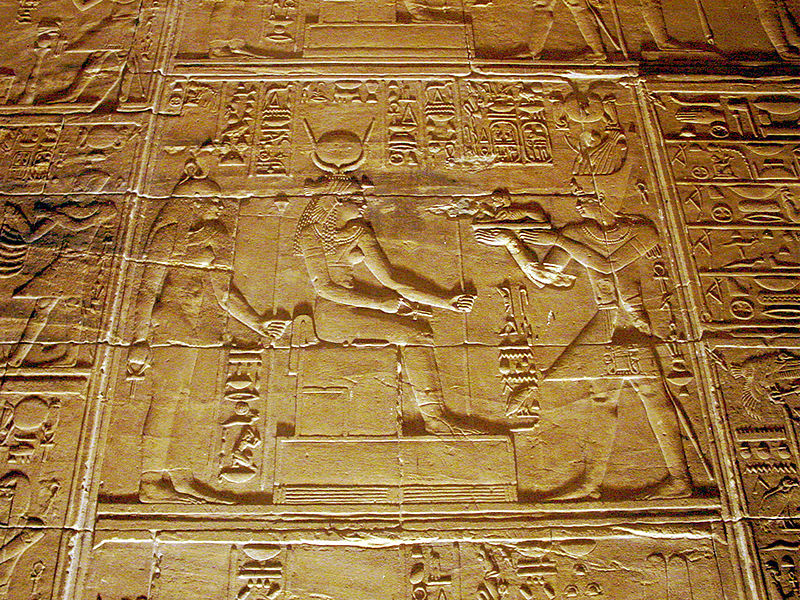 The Hellenistic Period (332-30)
Ptolemy VI Philometer (180-164, 163-145)
Ptolemy VIII Euergetes II (170-163, 145-116)
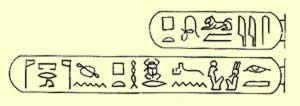 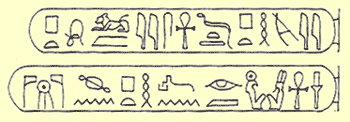 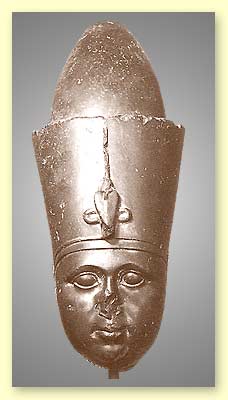 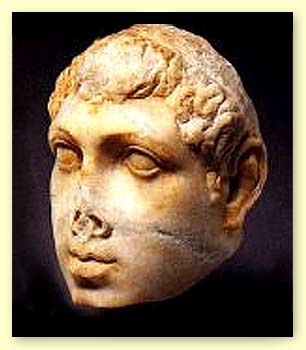 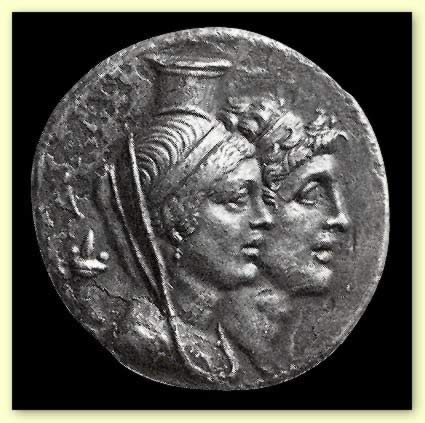 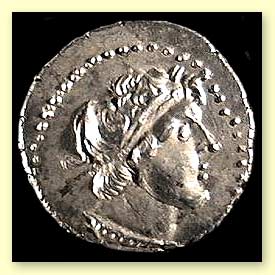 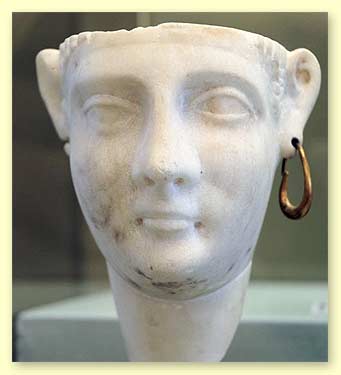 Ptolemy VI and Cleopatra II
Ptolemy VIII
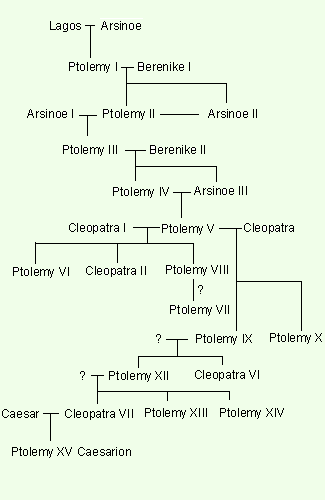 Key Terms
Ptolemy VI Philometer
Ptolemy VIII Euergetes II
Demotic
Kom Ombo
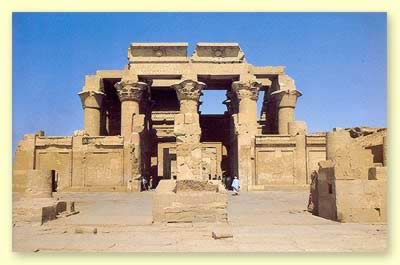 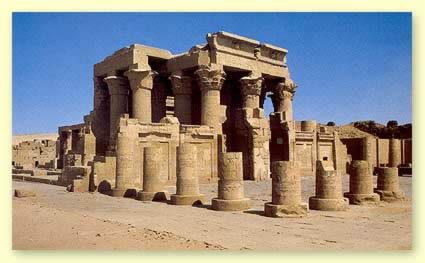 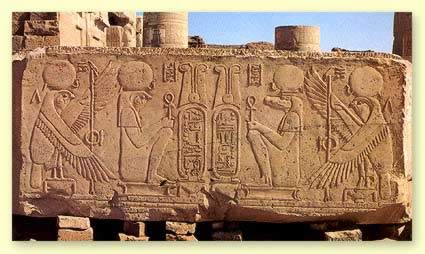 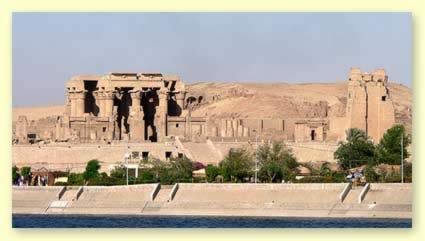 Kom Ombo
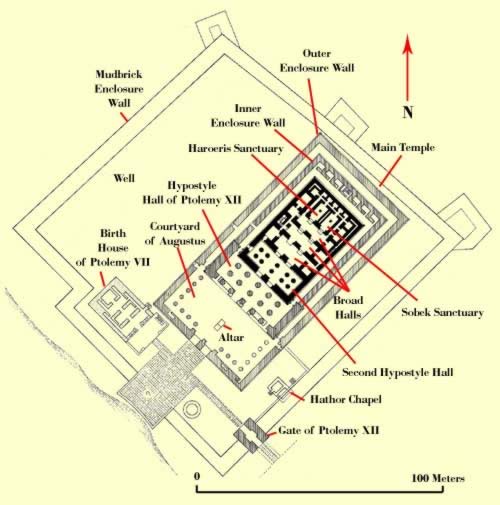 Kom Ombo
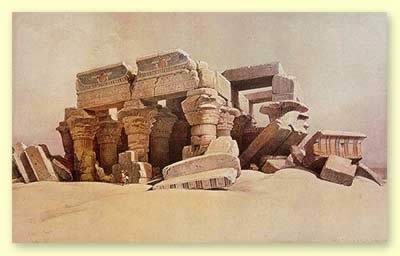 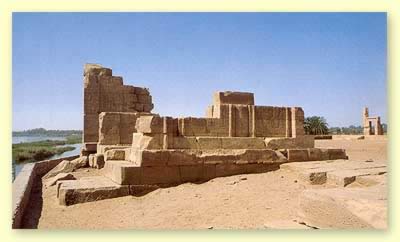 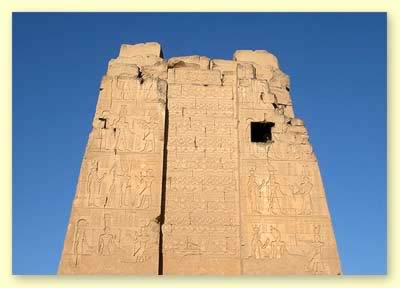 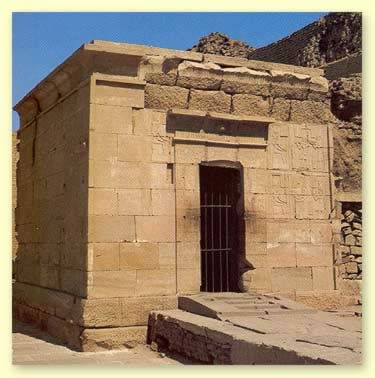 Kom Ombo
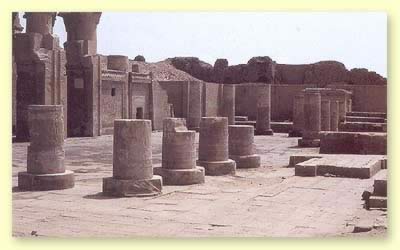 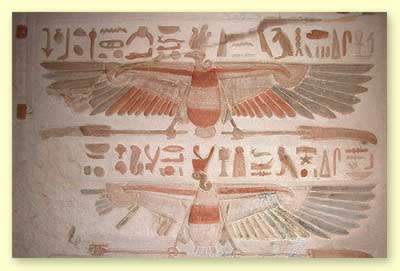 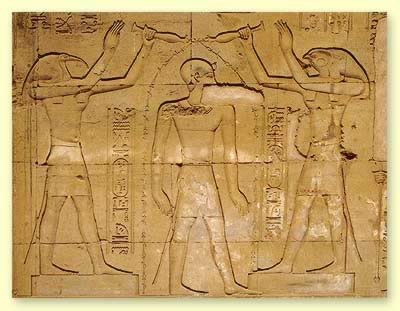 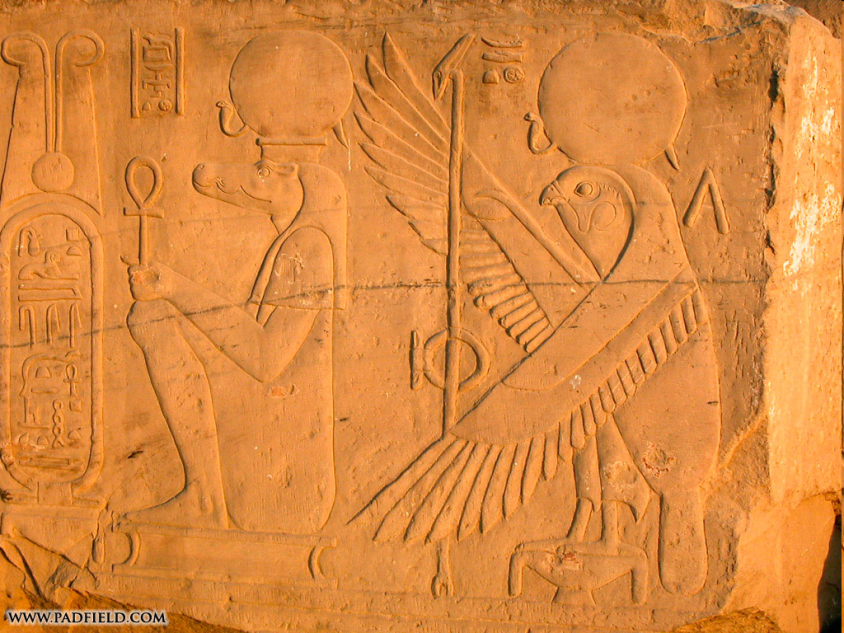 Kom Ombo
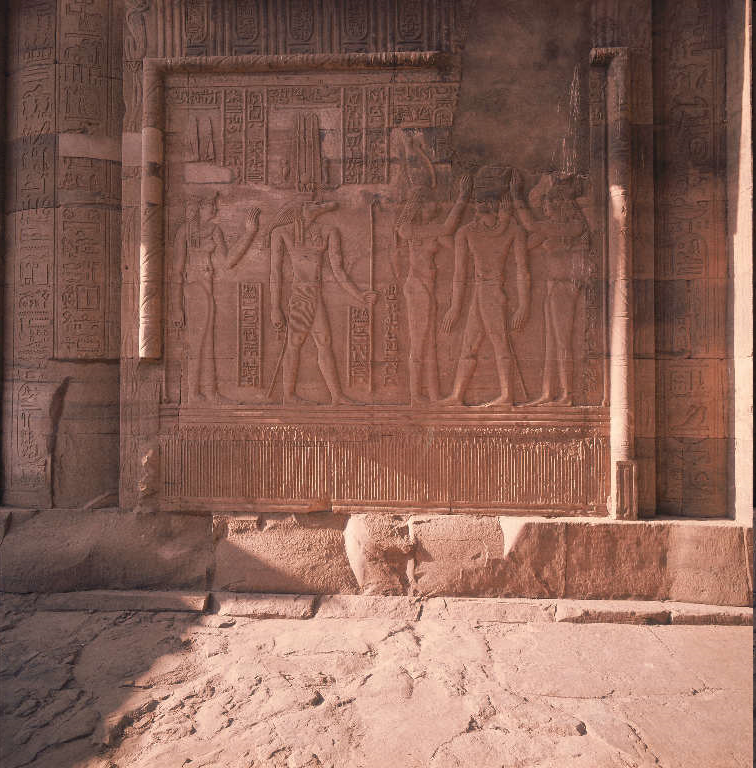 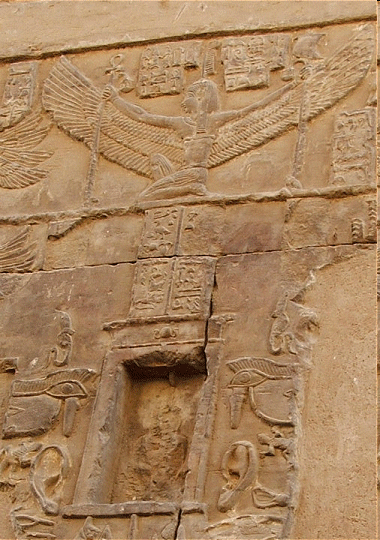 Demotic
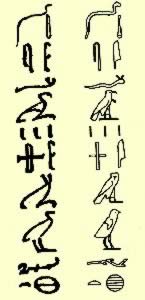 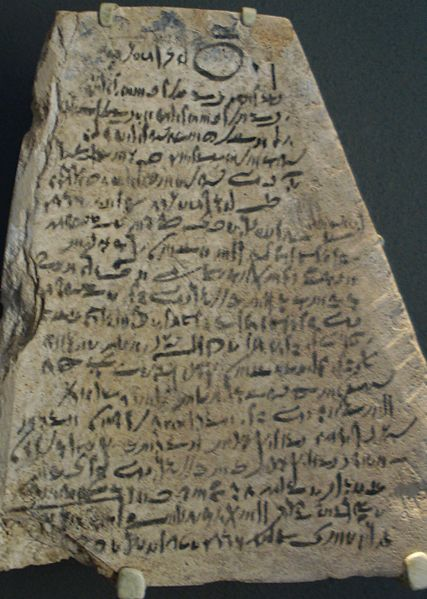 The Hellenistic Period (332-30)
Cleopatra VII (51-30)
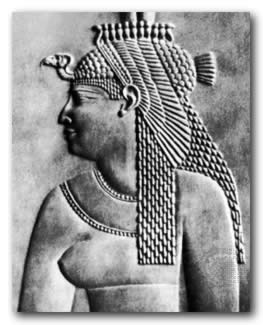 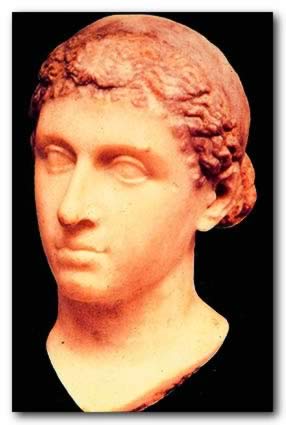 Key Terms
Ptolemy XIII
Cleopatra VII
Caesarion
Battle of Actium
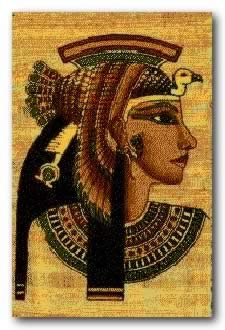 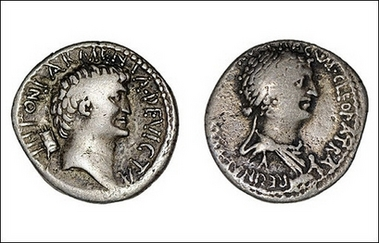 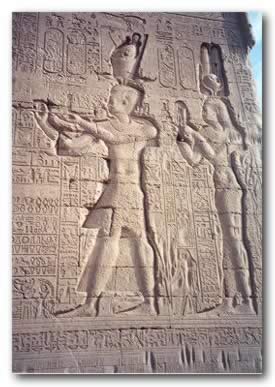 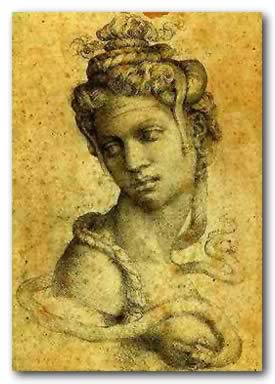 Cleopatra and her Son, Caesarion
Cleopatra by Michelangelo
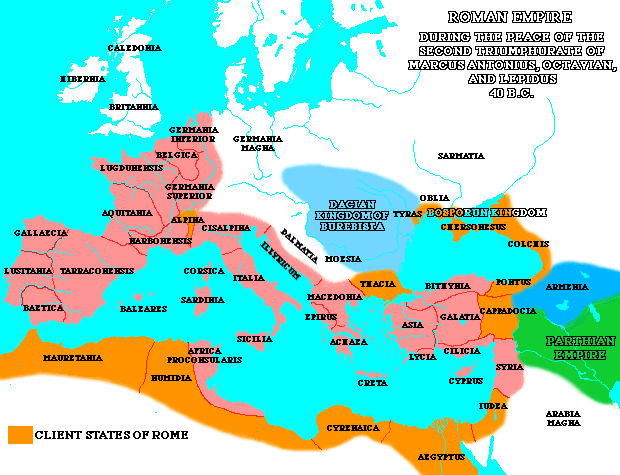 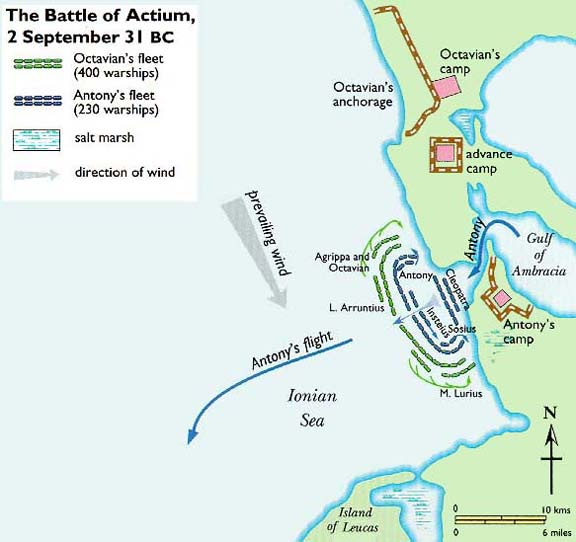 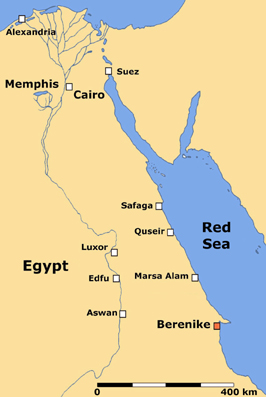 Roman Egypt (30 BCE - )
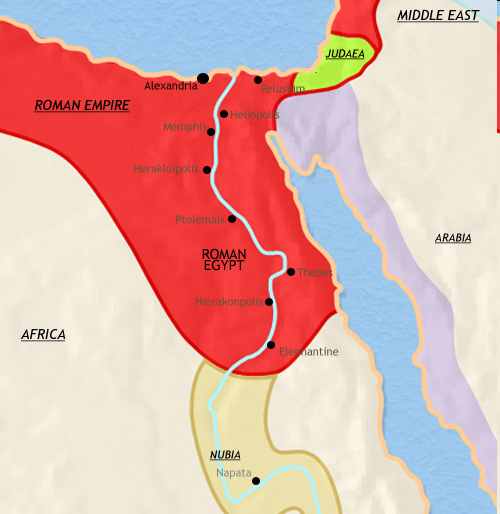 Key Terms
strategoi
Coptic
Kush (Nubia)
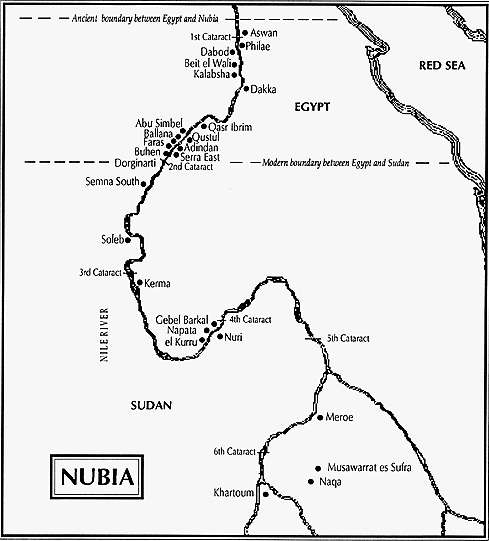 Napatan Dynasty (656-275 BCE)
Kingdom of Meroë (275 BCE-350 CE)
Arqamani              (275-250 BCE)
Amanirenase           (35-20 BCE)
Key Terms
Meroe
Qore
Kandake
Amanirenas
Jebel Barkal
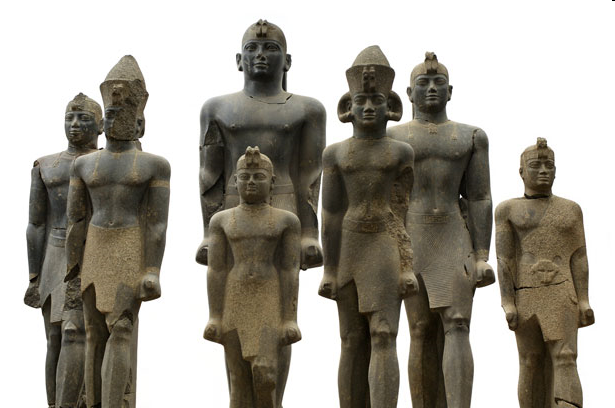 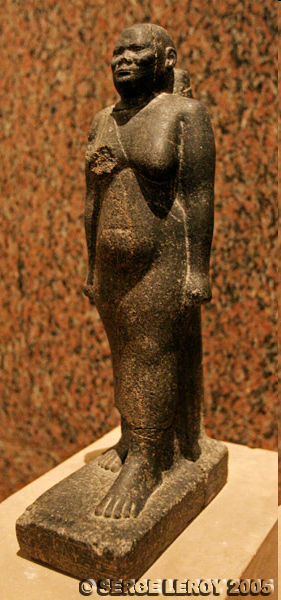 Anlamani, Aspelta, Taharqa, Tanoutamon, and Senkamanisken
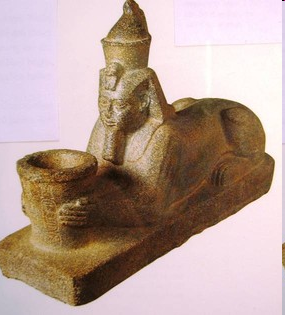 Senkamanisken
Irike-takana
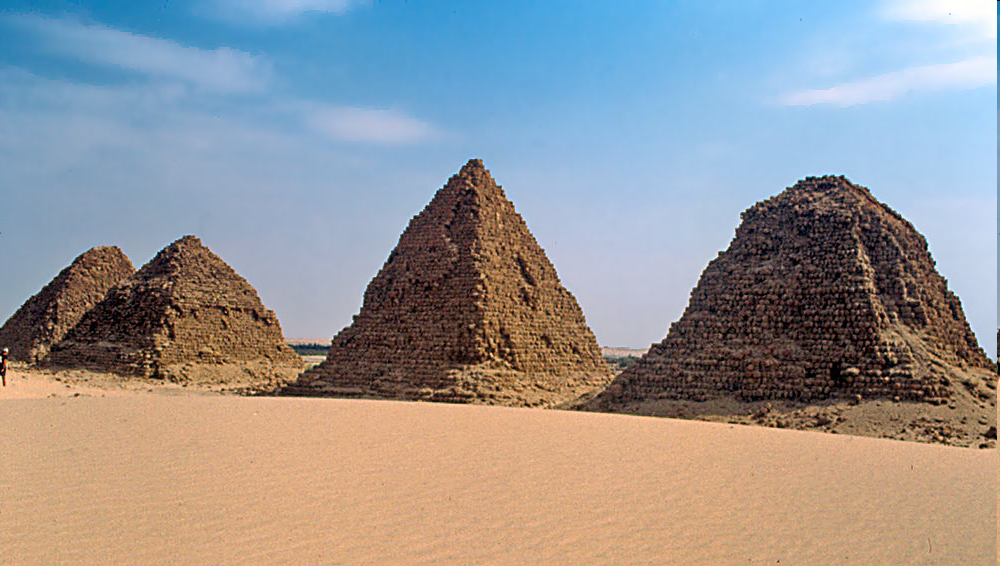 Nuri, the necropolis of Napata
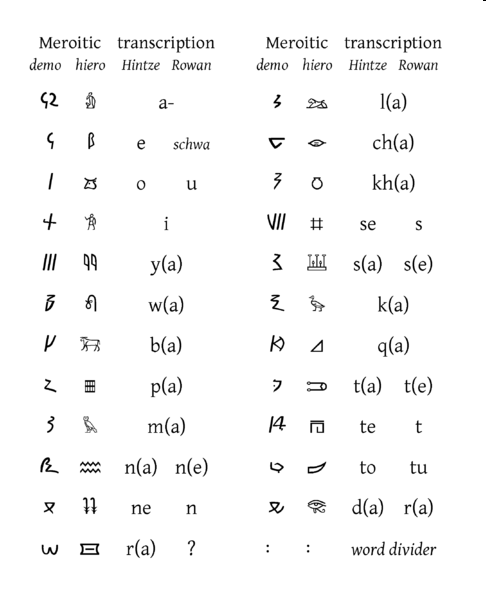 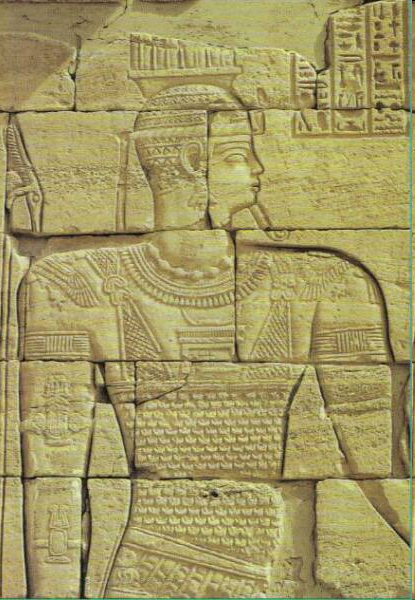 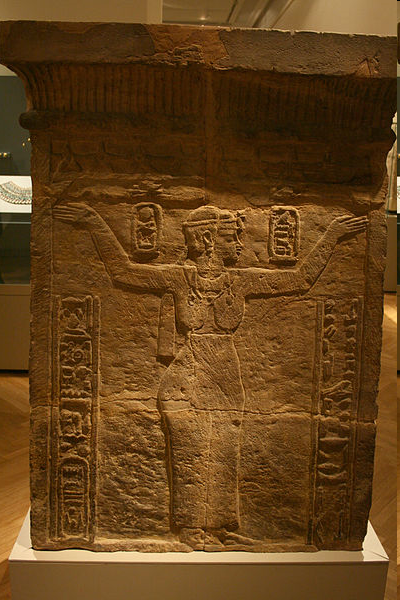 Arnekhamani
Amanitore
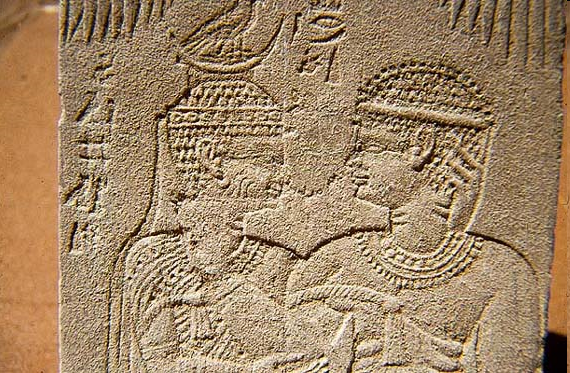 Amanishaketo with the Lion God Apademak
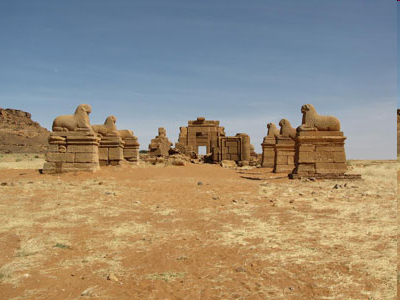 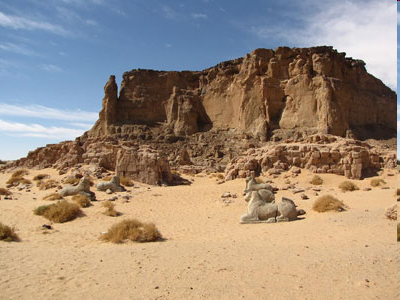 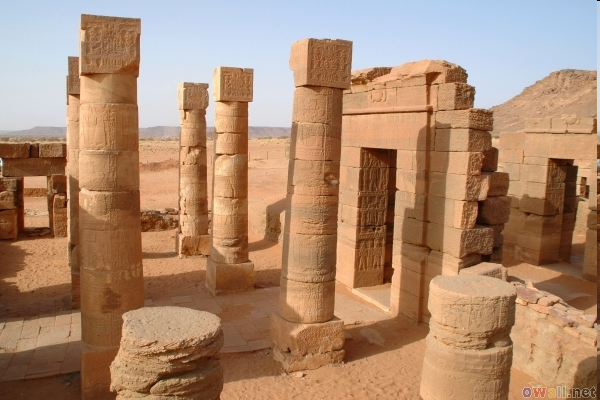 Temples of Amon at Naga and Gebel Barkal
Meroe
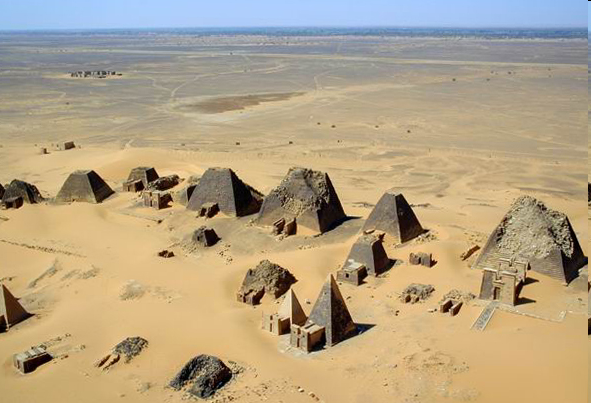 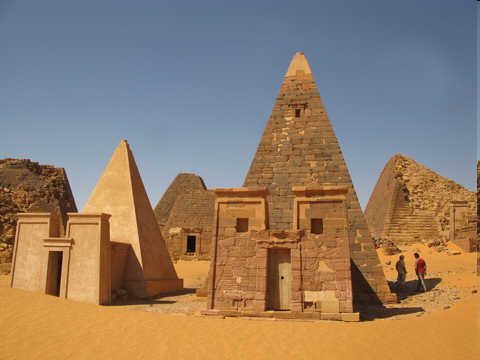 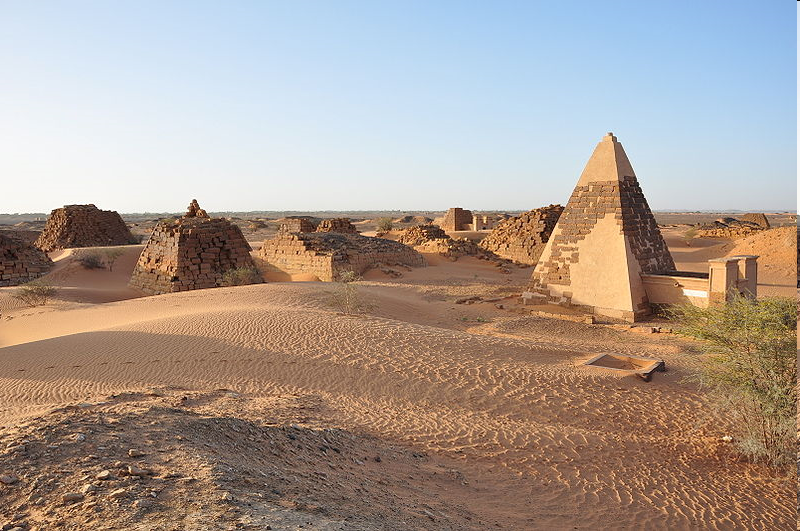 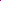 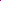 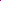 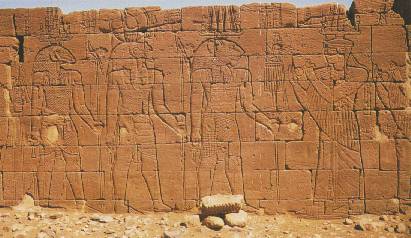 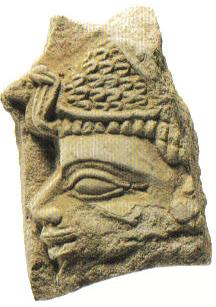 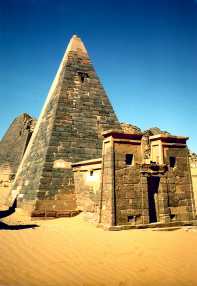 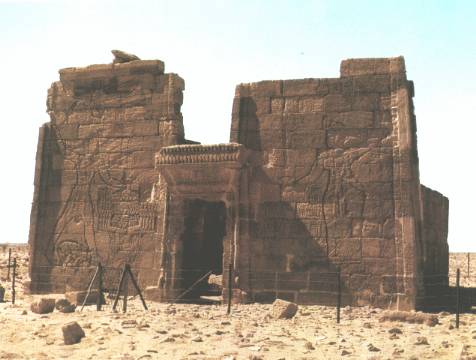 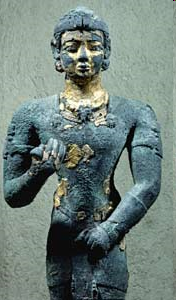 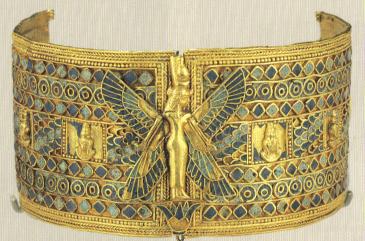